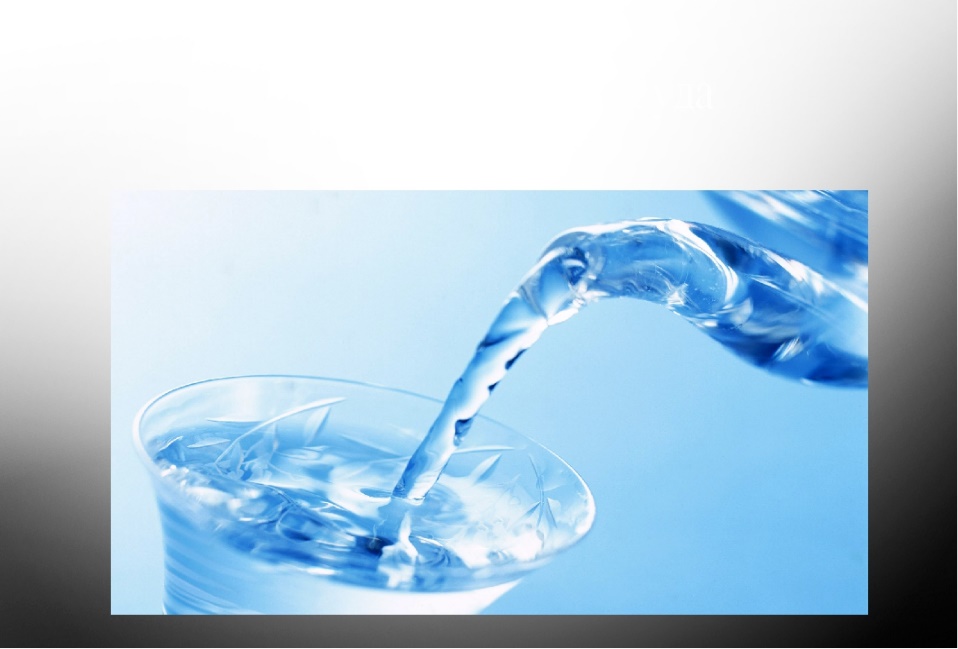 Игра с водой
«Поймай предметы»
Познакомить с основными свойствами воды.  Закрепить       названия основных цветов. Развитие мелкой моторики.
Материал: кружка, 2 тазика или другую ёмкость, пробки из под бутылок 6 штук по трёх цветов (красный, синий, жёлтый).
Покажите ребёнку тазик с водой. Спросите у него что в тазике? Расскажите 
Малышу о свойствах воды. Вода- прозрачная, жидкая, может поместится в 
Любую ёмкость. Предложите ребёнку перелить воду из одного тазика в другой 
Используя кружку. Покажите малышу как это делать.
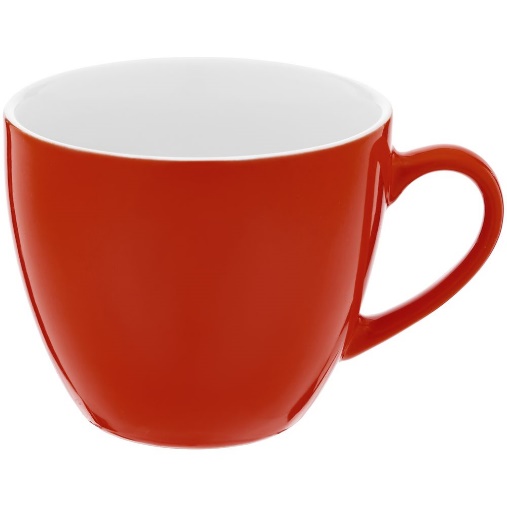 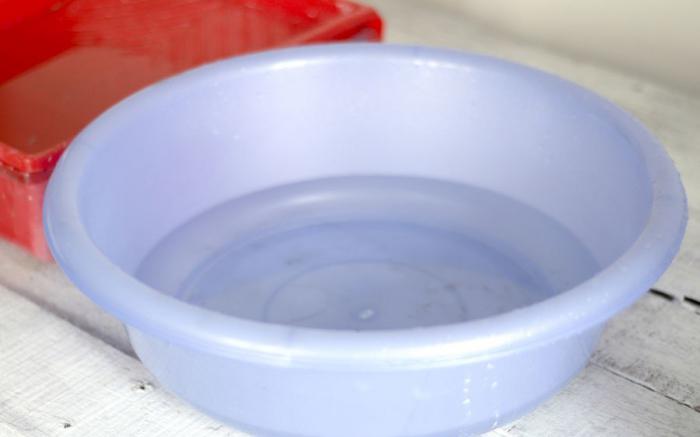 Покажите ребёнку разноцветные пробки. Рассмотрите их назовите цвета. Расскажите что в окружающем мире может быть красным, синим, жёлтым.
Предложите ребёнку отпустить  пробки по одной в тазик с водой.
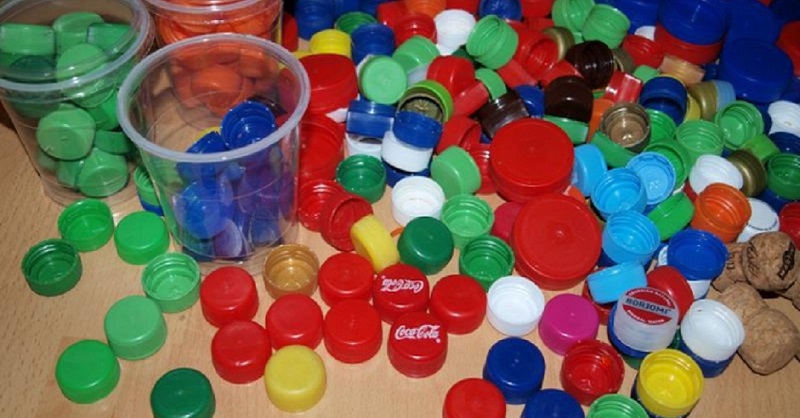 Предложите ребёнку отпустить руки в воду и пошевелить пальчиками. 
Затем предложите достать пробки по одному. Проговаривая цвета.
Можете предложить ложку.
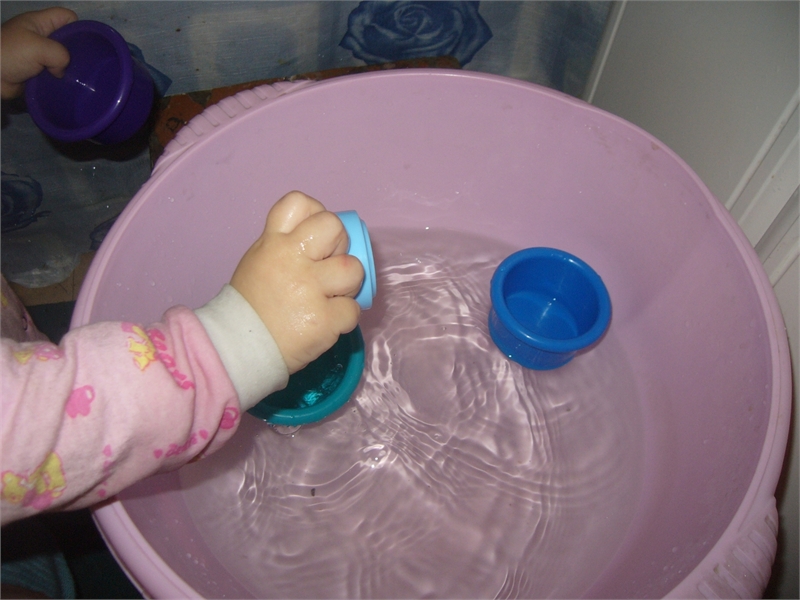 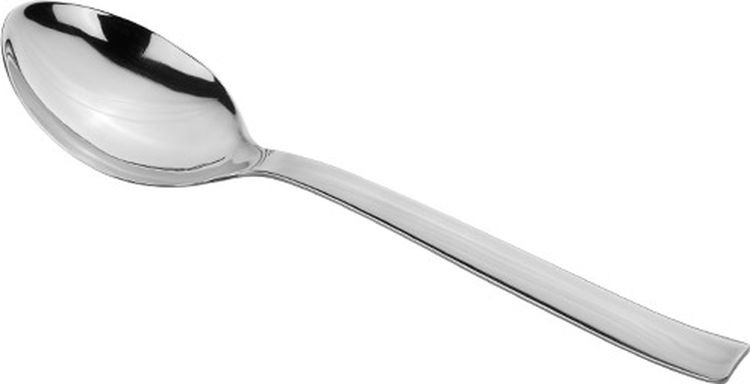 Когда ребёнок достанет все пробки. Спросите у него с чем он играл?
Какая была водичка? Какого цвета были пробки? Предложите ребёнку 
вытереть руки полотенцем.
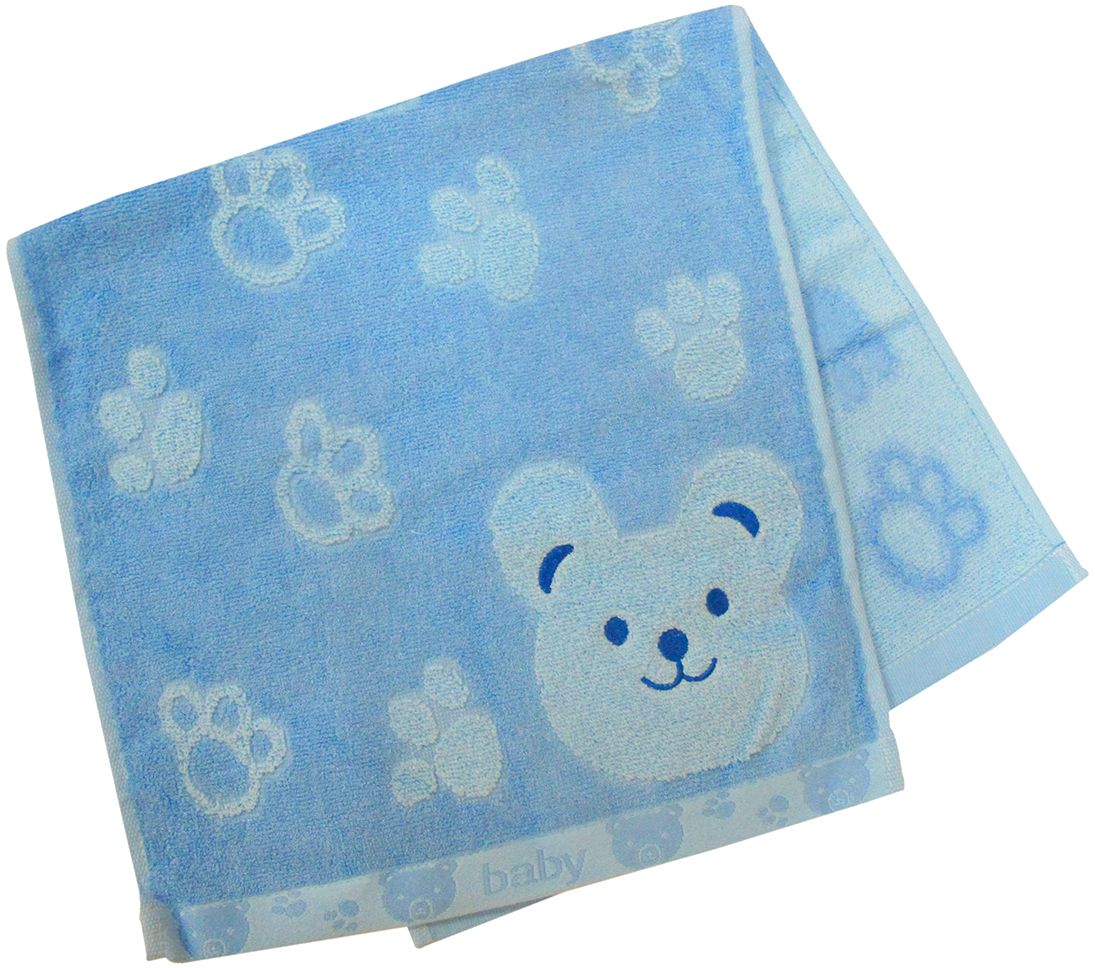 Спасибо за внимание